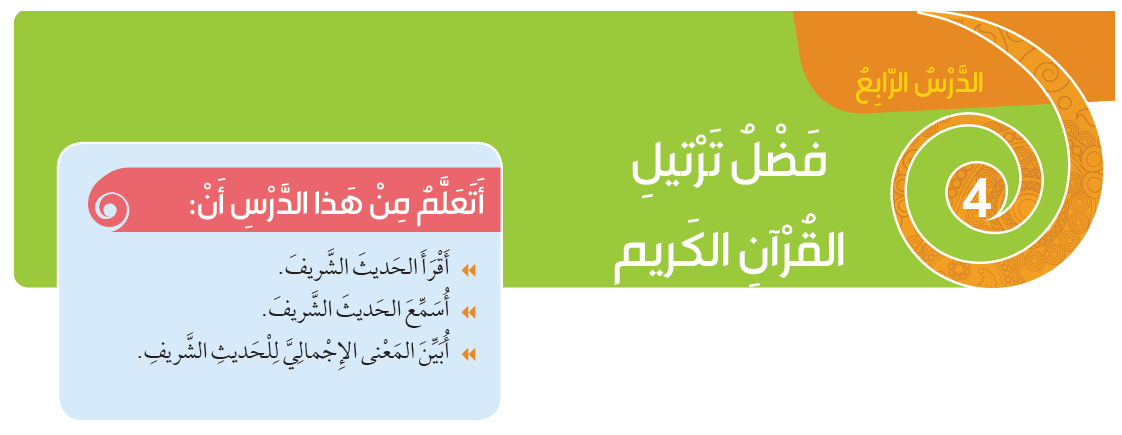 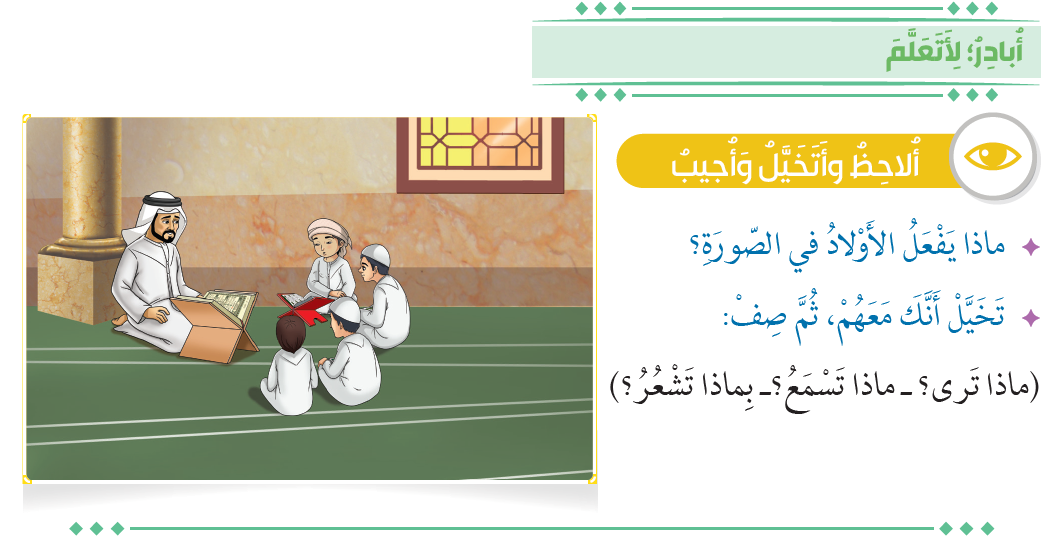 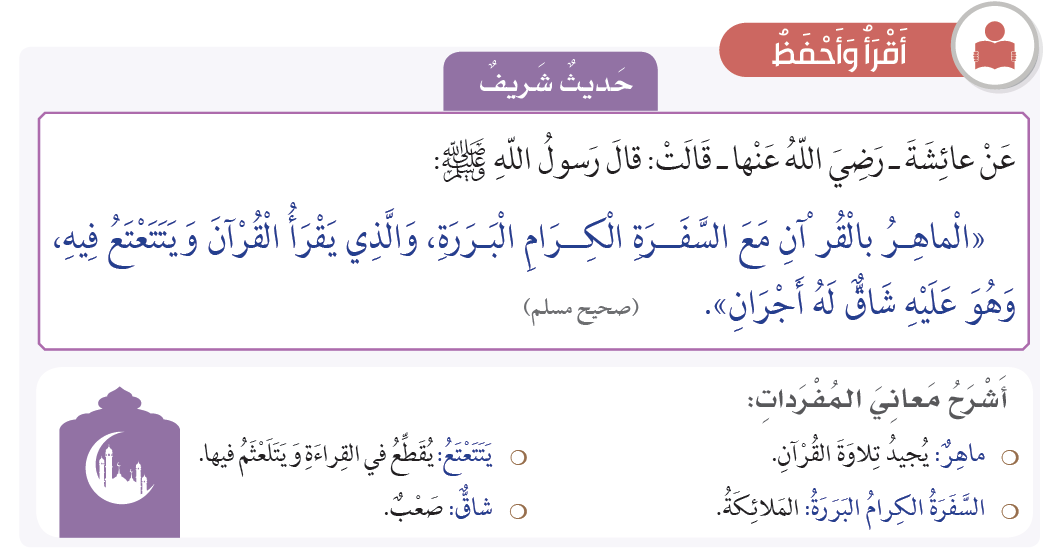 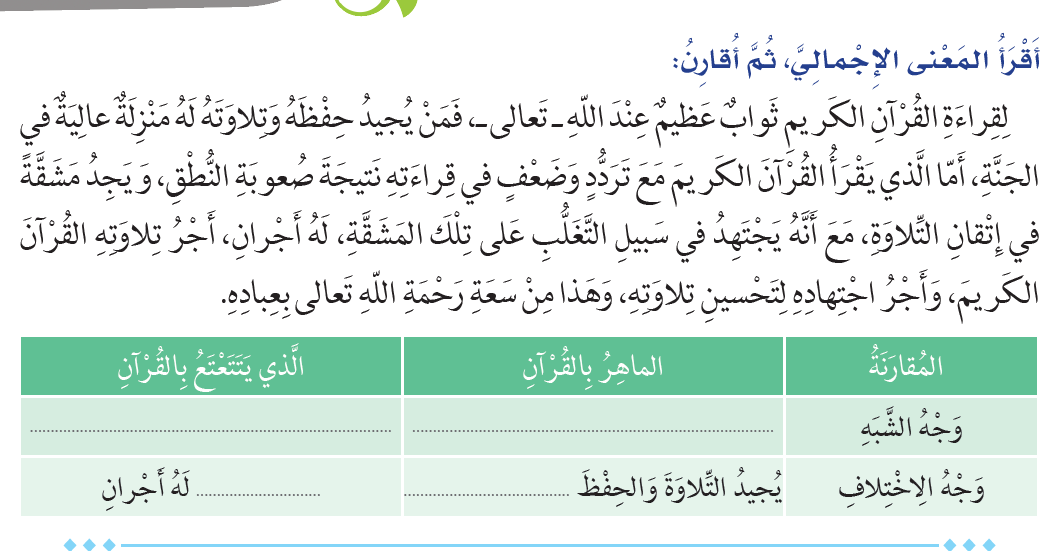 قراءة القرآن
مع السفرة
تصعب عليه
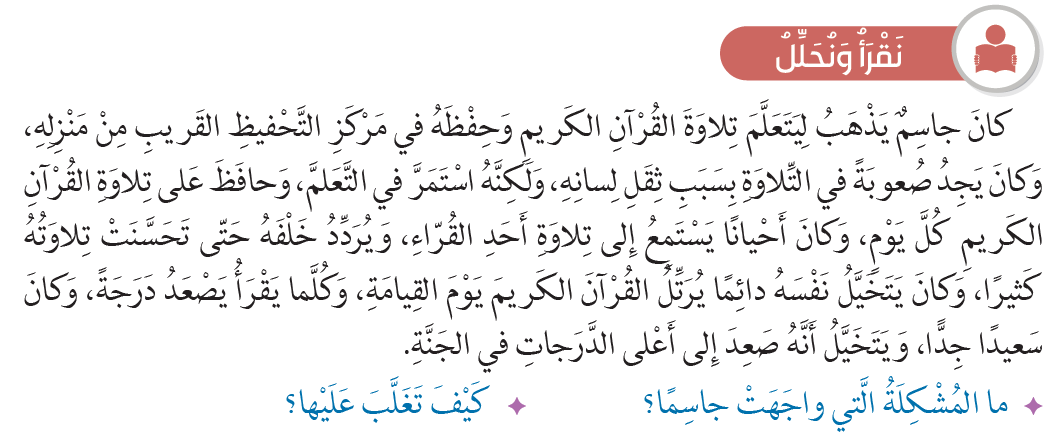 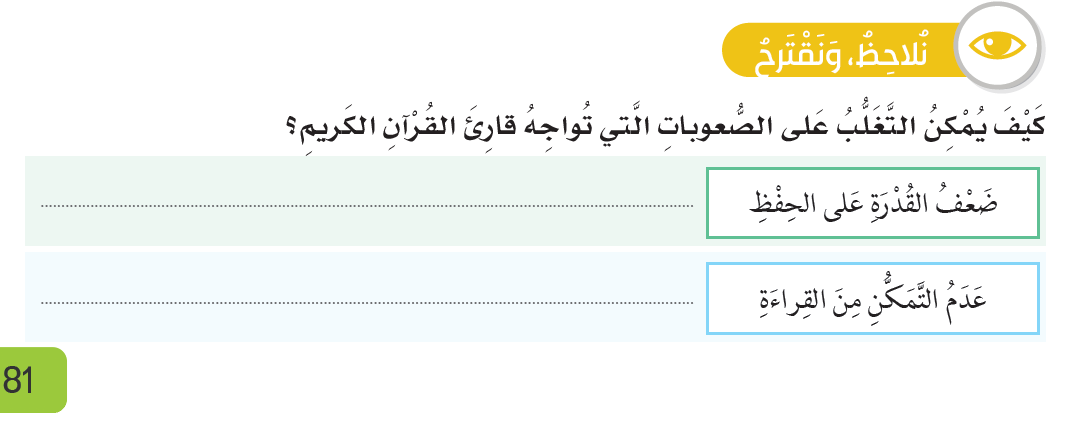 التكرار
الاستماع
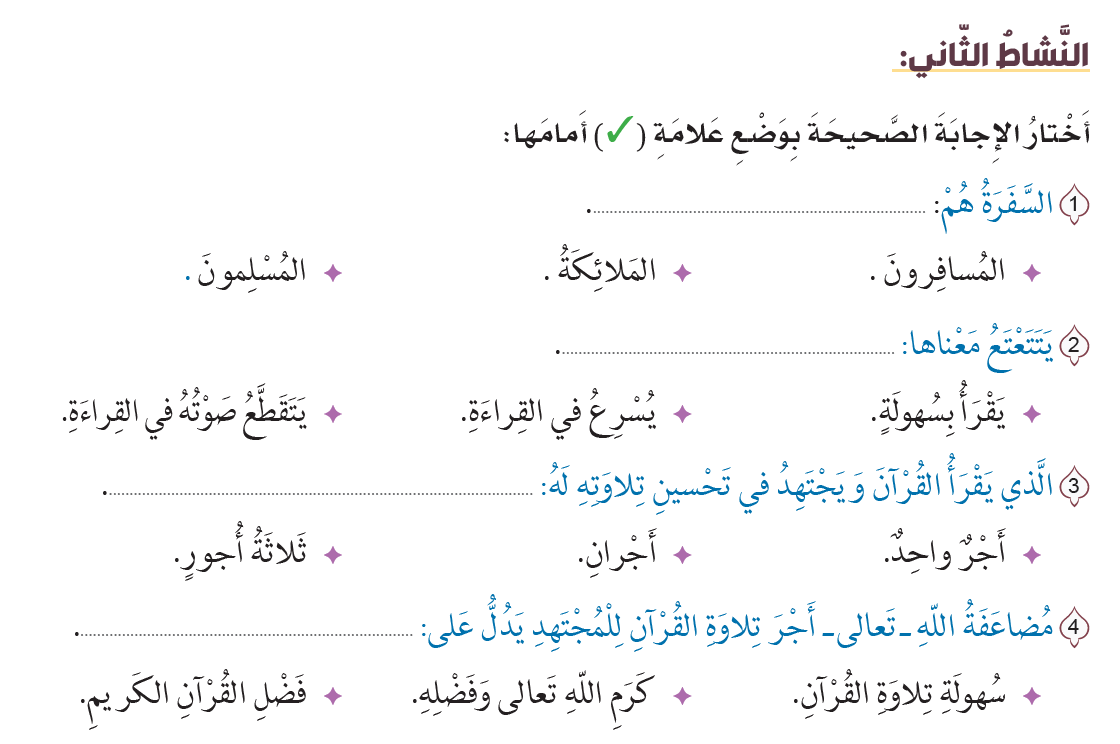 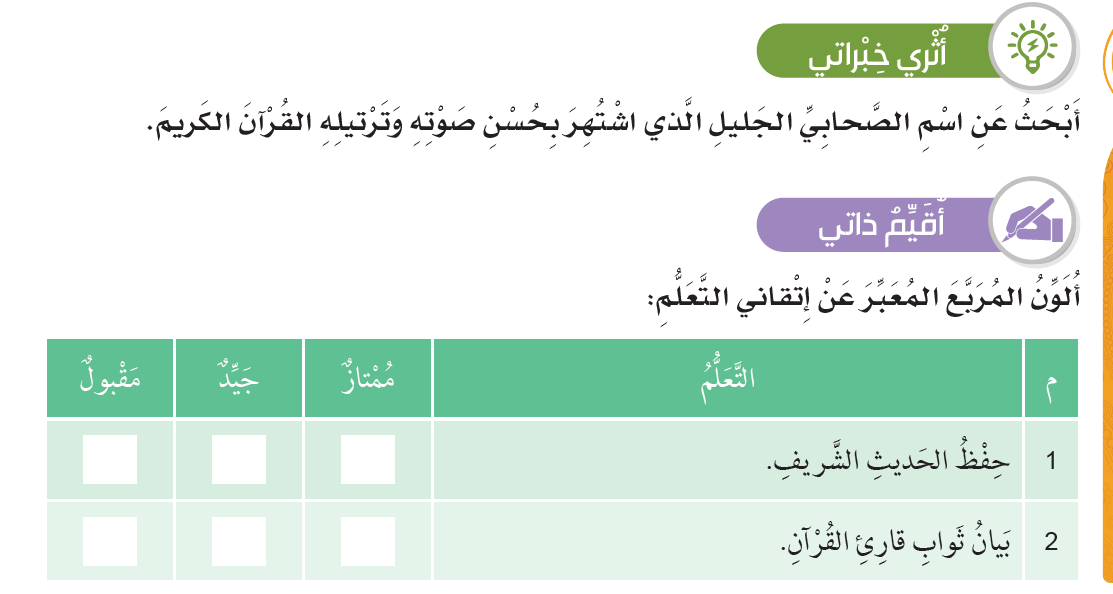 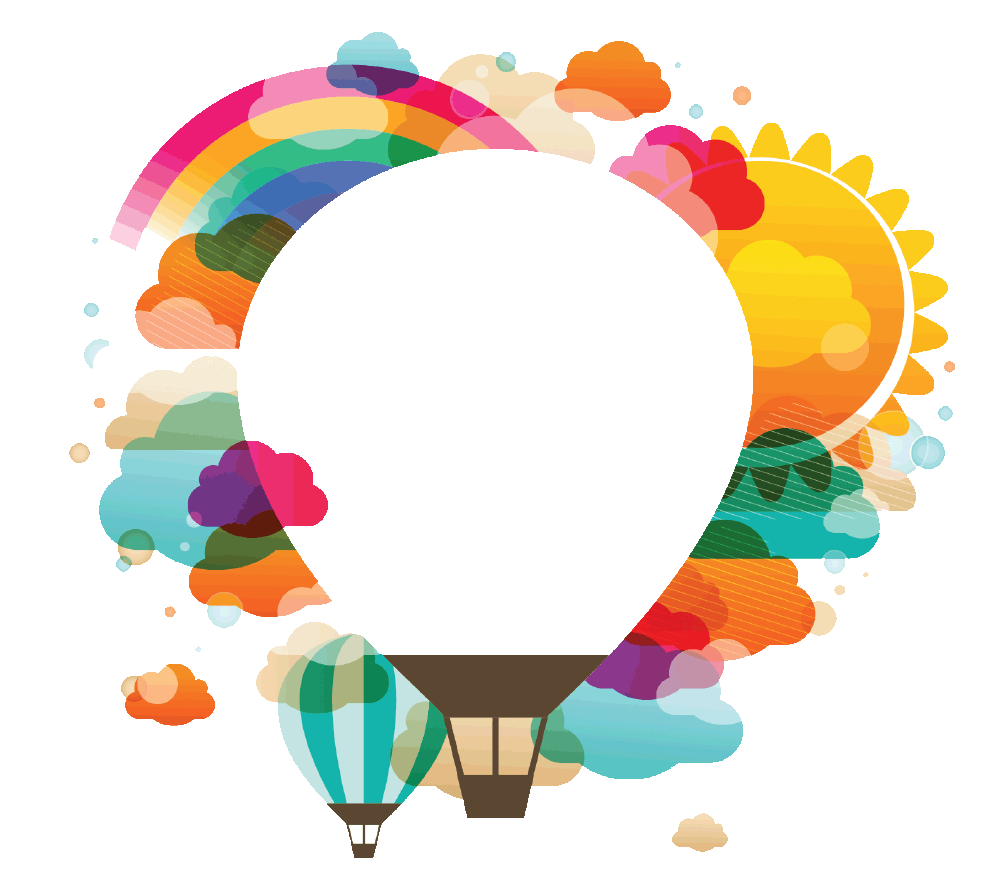 شكراً لكم